Projektový management
1
Sylva Žáková Talpová, Jan Žák
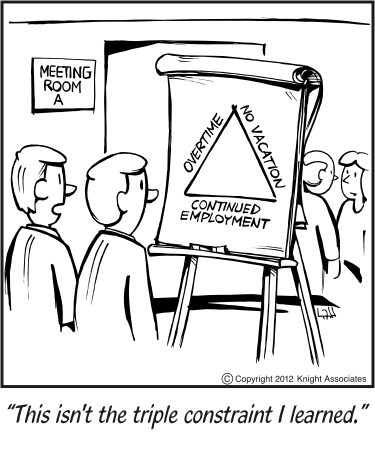 2
Sylva Žáková Talpová, Jan Žák
Agenda
Opportunity study
Feasibility study
Ekonomické zhodnocení projektu
Logický rámec
3
Sylva Žáková Talpová, Jan Žák
Feasibility study
Stojí nápad za investici (finanční, časovou,…)?
Jak by se dalo jinak dospět k cíli?

Feasibility study se využívá k určení životaschopnosti nápadu
Projekt konkretizuje (trojimperativ aj.)
Vyhodnocuje možnosti úspěchu projektu (objektivita, investoři)
Feasibility study
Oblasti k řešení:
Technická
Finanční
Právní
Provozní
Časová
HR

Options, criteria, weights, comparison…
Feasibility study – proč ji dělat?
Pomáhá projektovému týmu i stakeholderům k vyjasnění a zpřesnění projektu, navrhuje alternativy
Zužuje možnosti řešení
Ïdentifikuje důvody, proč projekt dělat
Zvyšuje šanci na úspěch zhodnocením více proměnných
Většinou zrychluje rozhodování o projektu
[Speaker Notes: Conducting a feasibility study is always beneficial to the project as it gives you and other stakeholders a clear picture of your idea.]
Economic assesment of projects
[Speaker Notes: Payback period
For example, if a company invests $300,000 in a new production line, and the production line then produces cash flow of $100,000 per year, then the payback period is 3.0 years ($300,000 initial investment / $100,000 annual payback). 

ROI 
- used to evaluate the efficiency of an investment or to compare the efficiency of a number of different investments- project is acceptable when ROI>1 (but time is for the life span of the product, not project!)
- Compare more projects – choose the one with higher ROI]
Economic assesment of projects
[Speaker Notes: CFt – cash flow in a year t
r- an alternative discount rate
Used in O2 for every single project

IRR – discount rate when NPV=0, IRR should be higher than the discount rate set
- Project comparison]
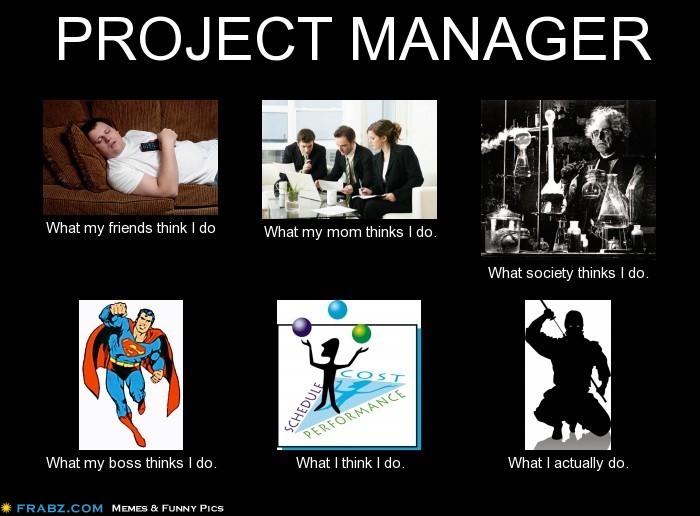 9
Sylva Žáková Talpová, Jan Žák
Logický rámec
Podmínky:
Projekt neřeší:
Logický rámec
Logická rámcová matice
(goal)
Pre-conditions:
Subjects not to solve:
[Speaker Notes: Purpose – why are we doing this?
Outcomes – WHAT?
Activities – HOW?
Indicators – recommended at least two – one can be misleading; 
IF – THEN hypotheses
Raises many questions about sustainability, benefits of the project
Careful about tautology (outcomes and purpose) – same outcomes and same purpose is not possibble]
LogFrame Matrix - exercise
Pre-conditions:
Subjects not to solve:
Proč používat logickou rámcovou matici?
Napomáhá porozumění a lepší komunikaci mezi klíčovými osobami a dalšími zainteresovanými stranami
Pomáhá zachování kontinuity při změně zaměstnanců
Pomáhá ptát se na správné otázky
Je jednoduchá ;-)
Dává všechny klíčové části projektu na jedno místo
Pracuje také s předpoklady a riziky
Lze použít v různých fázích projektu, ale nejúčelnější je na začátku
Logická rámcová matice - omezení
nenahrazuje jiné analýzy ani odborné znalosti členů týmu
proces vytvoření vyžaduje dobré schopnosti facilitace, umět získat názory ostatních
je to práce minimálně na několik hodin
14
Sylva Žáková Talpová, Jan Žák
15
Sylva Žáková Talpová, Jan Žák